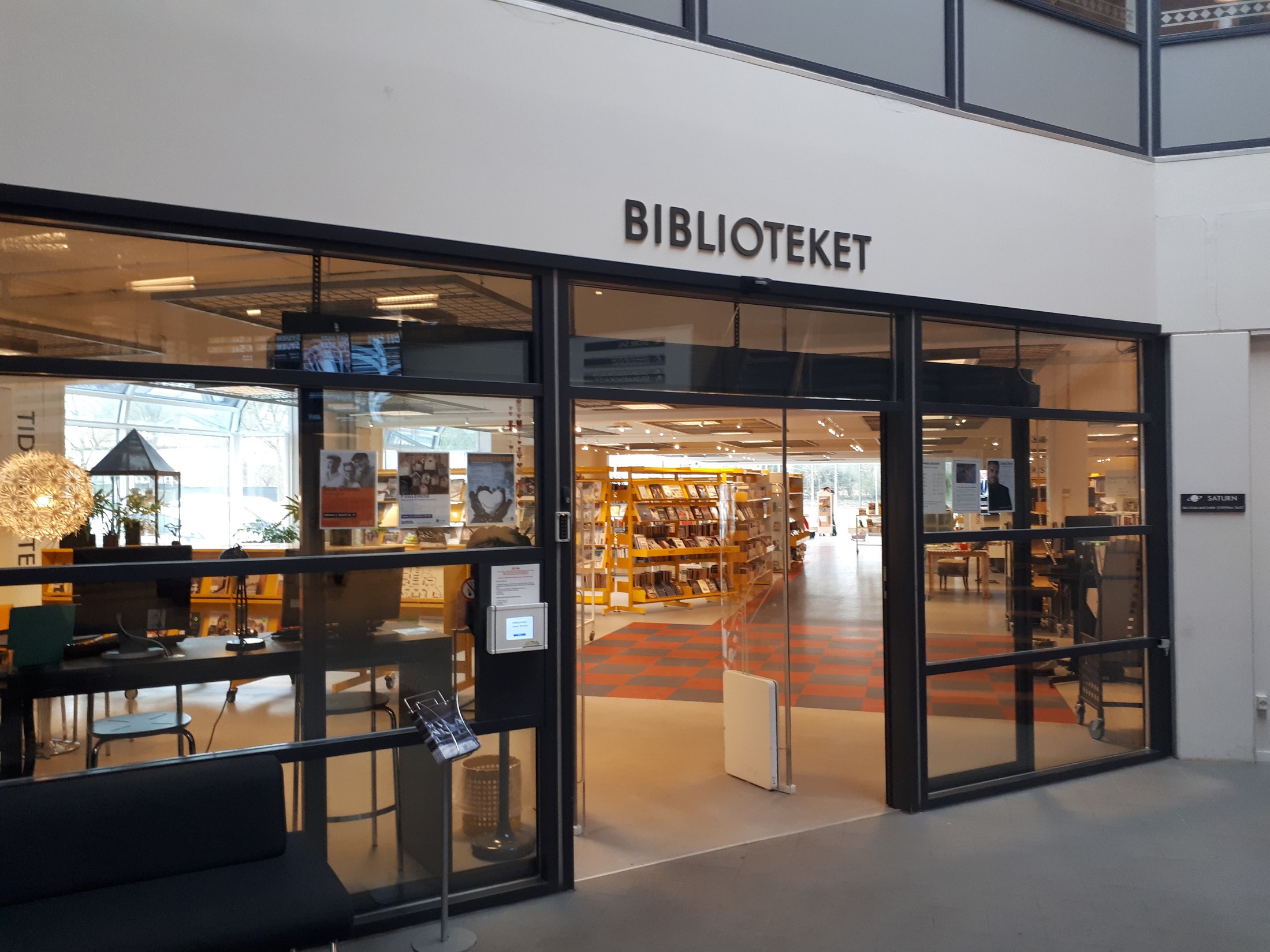 Om vores bibliotekLokalt oplæg
[indsæt gerne billede af jeres bibliotek her]
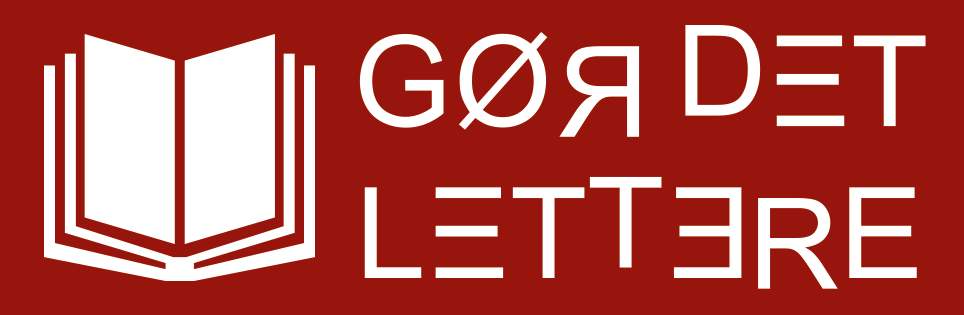 [Indsæt jeres tekst og evt. billeder her ]
Her kan man som voksen ordblind blive udredt i kommunen
Gør det lettere er et nationalt udviklingsprojekt støttet af Slots- og Kulturstyrelsen.
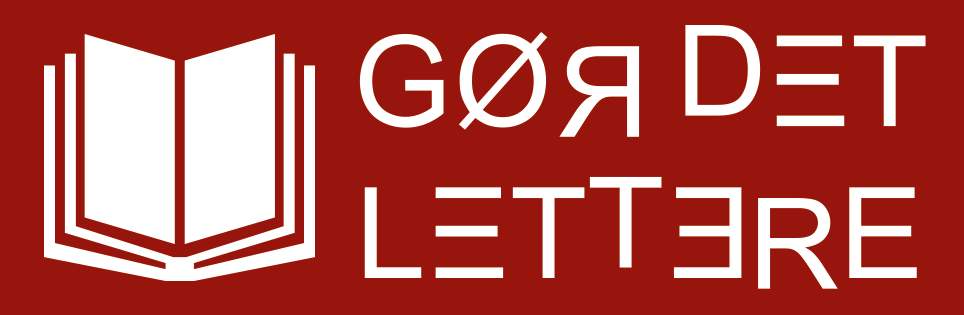 [Indsæt jeres tekst og evt. billeder her ]
Her kan voksne ordblinde få 
læse- og skriveundervisning i kommunen
Gør det lettere er et nationalt udviklingsprojekt støttet af Slots- og Kulturstyrelsen.
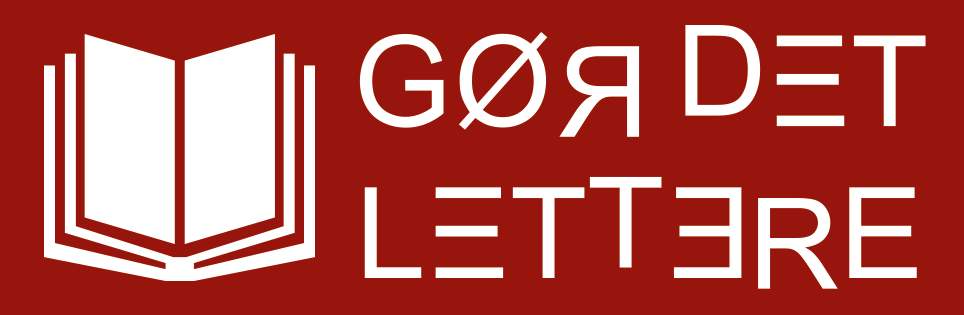 Hvilke lokale netværksgrupper, foreninger eller lokalafdelinger findes der i vores kommune?
[Indsæt jeres tekst og evt. billeder her ]
Gør det lettere er et nationalt udviklingsprojekt støttet af Slots- og Kulturstyrelsen.
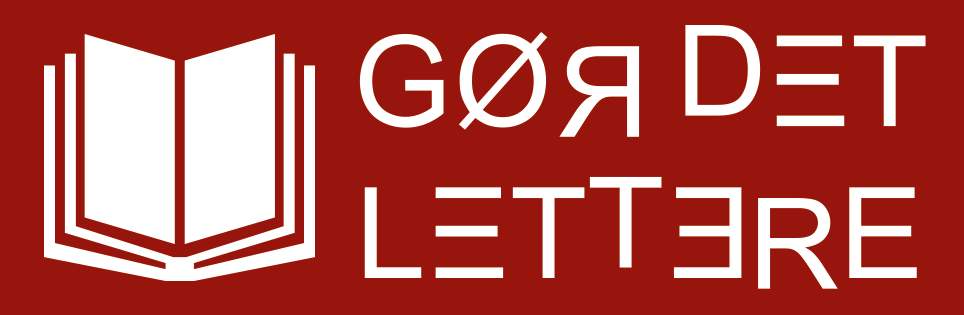 [Indsæt jeres tekst og evt. billeder her ]
Disse materialer har vi særligt til målgruppen og 
de er/står her
Gør det lettere er et nationalt udviklingsprojekt støttet af Slots- og Kulturstyrelsen.
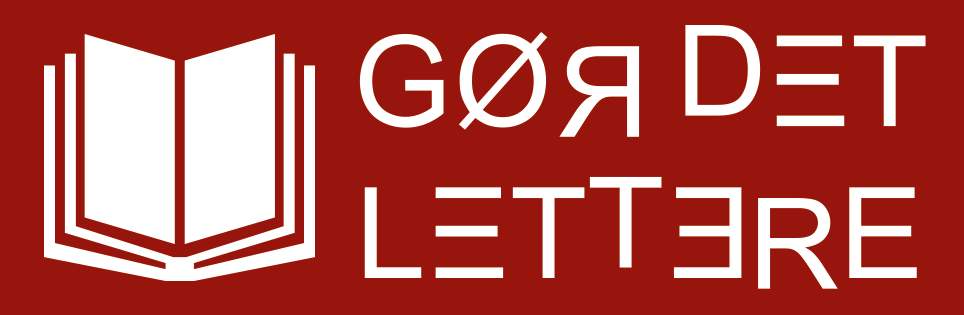 [Indsæt jeres tekst og evt. billeder her ]
Vores særlige tilbud til målgruppen er:
Gør det lettere er et nationalt udviklingsprojekt støttet af Slots- og Kulturstyrelsen.
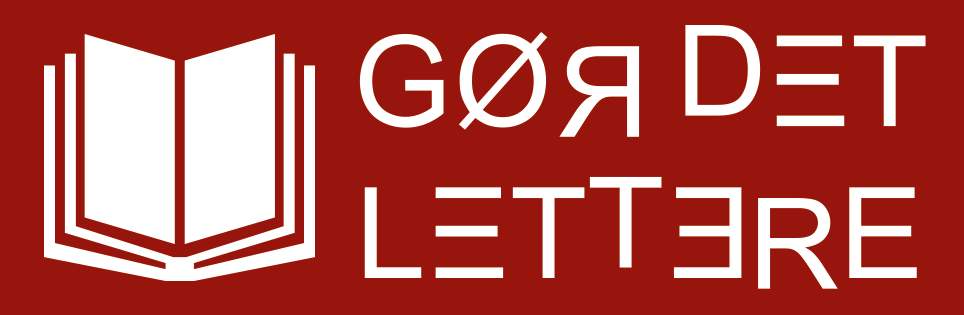 [Indsæt jeres tekst og evt. billeder her ]
Hvem blandt personalet har særligt fokus på eller viden om området?
Gør det lettere er et nationalt udviklingsprojekt støttet af Slots- og Kulturstyrelsen.
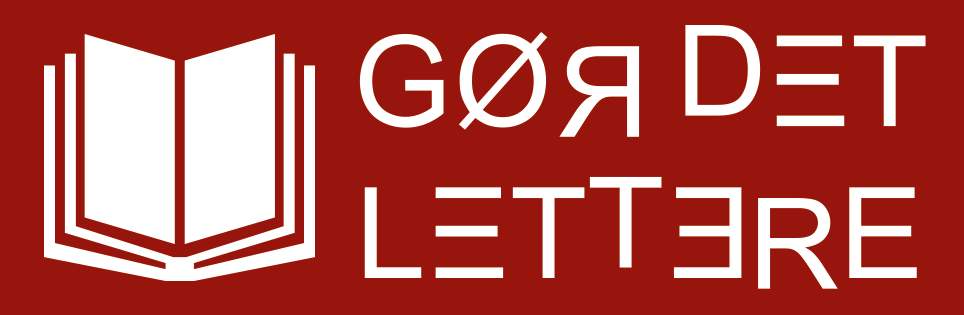 [Indsæt jeres tekst og evt. billeder her ]
I kan finde information til brugere og til jer selv om tilbud og services her:fx hjemmeside, foldere mm.
Gør det lettere er et nationalt udviklingsprojekt støttet af Slots- og Kulturstyrelsen.
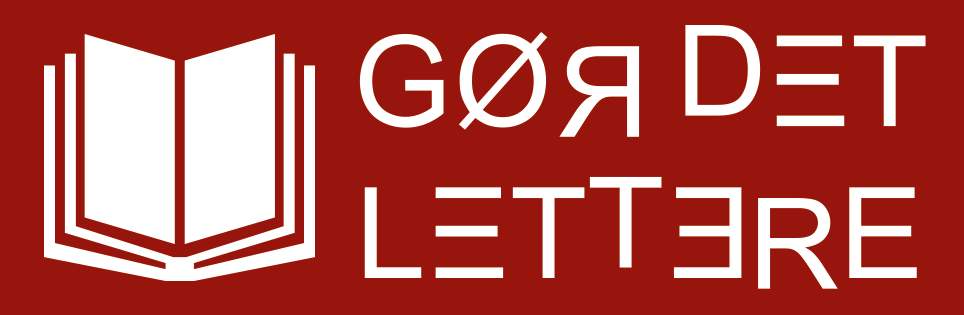 [Indsæt jeres tekst og evt. billeder her ]
Hvad har vi lært af de lokale interviews med brugere?
Gør det lettere er et nationalt udviklingsprojekt støttet af Slots- og Kulturstyrelsen.